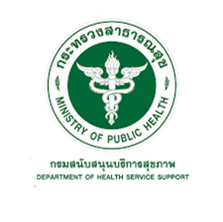 การพัฒนาคุณธรรม จริยธรรมระดับบุคคลกรมสนับสนุนบริการสุขภาพ
ประวิทย์  เกตุทอง
กลุ่มงานคุ้มครองจริยธรรม
31 มีนาคม 2563
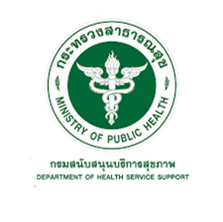 บุคคลดีเด่นด้านคุณธรรมจริยธรรม
1. ข้าราชการดีเด่น 
(สำนักงานนายกรัฐมนตรี สำนักงาน ก.พ. กระทรวงศึกษาธิการ)
2. คนดีศรีสาธารณสุข
(กระทรวงสาธารณสุข)
3. คนดีศรี สบส.
(กรมสนับสนุนบริการสุขภาพ)
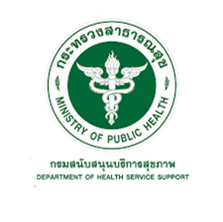 ขั้นตอนการคัดเลือกบุคคลดีเด่นด้านคุณธรรมจริยธรรม
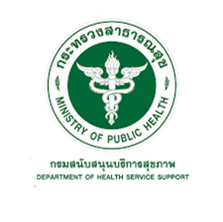 บุคคลดีเด่นด้านคุณธรรมจริยธรรม
1. ข้าราชการดีเด่น 
(สำนักงานนายกรัฐมนตรี สำนักงาน ก.พ. กระทรวงศึกษาธิการ)
คุณสมบัติและเกณฑ์การคัดเลือกข้าราชการดีเด่น
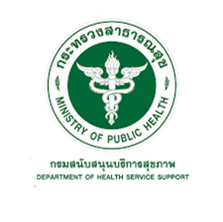 คุณสมบัติและเกณฑ์การคัดเลือกข้าราชการดีเด่น
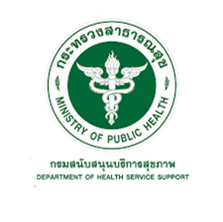 คุณสมบัติและเกณฑ์การคัดเลือกข้าราชการดีเด่น
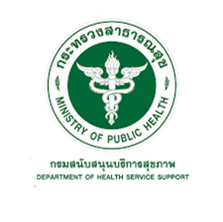 คุณสมบัติและเกณฑ์การคัดเลือกข้าราชการดีเด่น
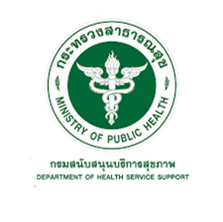 คุณสมบัติและเกณฑ์การคัดเลือกข้าราชการดีเด่น
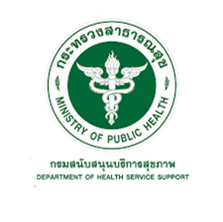 คุณสมบัติและเกณฑ์การคัดเลือกข้าราชการดีเด่น
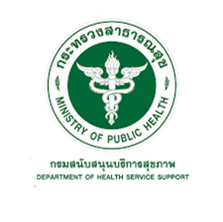 บุคคลดีเด่นด้านคุณธรรมจริยธรรม
2. คนดีศรีสาธารณสุข
(กระทรวงสาธารณสุข)
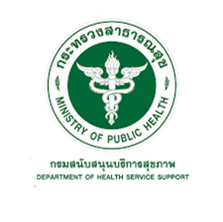 คุณสมบัติและเกณฑ์การคัดเลือกคนดีศรีสาธารณสุข
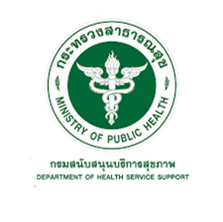 บุคคลดีเด่นด้านคุณธรรมจริยธรรม
3. คนดีศรี สบส.
(กรมสนับสนุนบริการสุขภาพ)
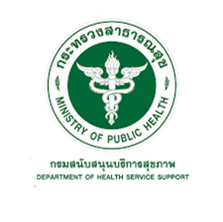 คุณสมบัติและเกณฑ์การคัดเลือกคนดีศรี สบส.
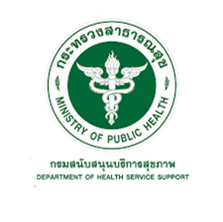 คุณธรรมที่พึ่งประสงค์สำหรับคนไทย
พอเพียง
- มีความพอประมาณ พอดี พออยู่ พอกิน มีความสงบ
- ไม่โลภ ไม่เบียดเบียนผู้อื่น สังคม สิ่งแวดล้อม
- มีเหตุผล
- มีภูมิคุ้มกันดี รู้เท่าทันการเปลี่ยนแปลง
มีวินัย
- มีระเบียบและจริยธรรม เป็นพลเมืองดี
- ปฏิบัติตามกติกาขององค์กรและสังคม
- ปฏิบัติตามกฎ กติกา จรรยาบรรณวิชาชีพ
- เคารพกฎหมาย
สุจริต
- ซื่อตรง ซื่อสัตย์ ยึดมั่นในความถูกต้อง ความเป็นธรรม
- ไม่สนับสนุน และต่อต้านการทุจริต
- ใช้ดุลยพินิจที่ถูกต้อง
- ขับเคลื่อนสังคมสู่ความดีงาม
จิตอาสา
- ให้และเสียสละประโยชน์ส่วนตนเพื่อส่วนรวม
- ทำความดีไม่หวังผลตอบแทน
- กตัญญู รู้คุณ
- ช่วยเหลือเกื้อกูลสังคม
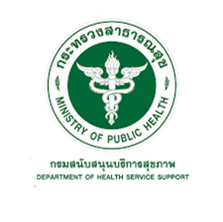 มาตรฐานจริยธรรม
๑. ยึดมั่นในสถาบันหลักของประเทศอันได้แก่ ชาติ ศาสนา พระมหากษัตริย์  และการปกครองระบอบประชาธิปไตยอันมีพระมหากษัตริย์ทรงเป็นประมุข  
๒. ซื่อสัตย์สุจริต มีจิตสำนึกที่ดีและความรับผิดชอบต่อหน้าที่  
๓. ยืนหยัดในสิ่งที่ถูกต้องชอบธรรม  
๔. ยึดถือประโยชน์ส่วนรวมเป็นที่ตั้ง และมีจิตสาธารณะ  
๕. มุ่งผลสัมฤทธิ์ของงาน  
๖. ไม่เลือกปฏิบัติโดยไม่เป็นธรรม  
๗. ดำรงตนเป็นแบบอย่างที่ดีและรักษาภาพลักษณ์ของทางราชการ
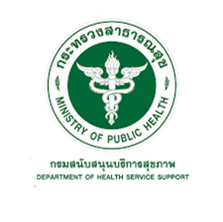 ประมวลจริยธรรมสำหรับเจ้าหน้าที่ของรัฐ
องค์กรกลางบริหารงานบุคคล อยู่ระหว่างดำเนินการจัดทำและประกาศใช้
          - สำนักงาน ก.พ.
          - คณะรัฐมนตรี
          - สภากลาโหม
          - สนง.กก.นโยบายรัฐวิสาหกิจ
          - กก.พัฒนาและส่งเสริมองค์กรมหาชน
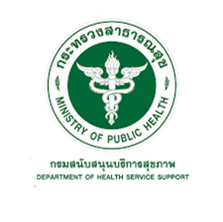 ประมวลจริยธรรมฯ 2552
๑. ข้าราชการต้องยึดมั่นในจริยธรรม และยืนหยัดกระทำในสิ่งที่ถูกต้องและเป็นธรรม
๒. ข้าราชการต้องมีจิตสำนึกที่ดีและความรับผิดชอบต่อหน้าที่ เสียสละ ปฏิบัติหน้าที่ด้วยความรวดเร็วโปร่งใส และสามารถตรวจสอบได้
๓. ข้าราชการต้องแยกเรื่องส่วนตัวออกจากตำแหน่งหน้าที่และยึดถือประโยชน์ส่วนรวมของประเทศชาติเหนือกว่าประโยชน์ส่วนตน
๔. ข้าราชการต้องละเว้นจากการแสวงประโยชน์ที่มิชอบโดยอาศัยตำแหน่งหน้าที่ และไม่กระทำการอันเป็นการขัดกันระหว่างประโยชน์ส่วนตน และประโยชน์ส่วนรวม
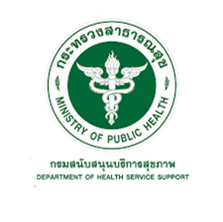 ประมวลจริยธรรมฯ 2552
๕. ข้าราชการต้องเคารพ และปฏิบัติตามรัฐธรรมนูญ และกฎหมายอย่างตรงไปตรงมา
๖. ข้าราชการต้องปฏิบัติหน้าที่ด้วยความเที่ยงธรรม เป็นกลางทางการเมือง ให้บริการแก่ประชาชน โดยมีอัธยาศัยที่ดีและไม่เลือกปฏิบัติโดยไม่เป็นธรรม
๗. ข้าราชการต้องปฏิบัติตามกฎหมายว่าด้วยข้อมูลข่าวสารของทางราชการอย่างเคร่งครัดและรวดเร็ว ไม่ถ่วงเวลาให้เนิ่นช้า และใช้ข้อมูลข่าวสารที่ได้มาจากการดำเนินงานเพื่อการในหน้าที่ และให้ข้อมูลข่าวสารแก่ประชาชนอย่างครบถ้วน ถูกต้อง ทันการณ์และไม่บิดเบือนข้อเท็จจริง
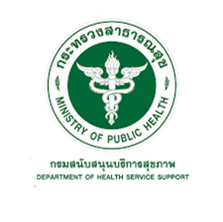 ประมวลจริยธรรมฯ 2552
๙. ข้าราชการต้องยึดมั่นในการปกครองระบอบประชาธิปไตยอันมีพระมหากษัตริย์ทรงเป็นประมุข
๘. ข้าราชการต้องมุ่งผลสัมฤทธิ์ของงาน รักษาคุณภาพ และมาตรฐานแห่งวิชาชีพโดยเคร่งครัด
๑๐. ข้าราชการต้องเป็นแบบอย่างที่ดีในการดำรงตน รักษาชื่อเสียง และภาพลักษณ์ของราชการโดยรวม
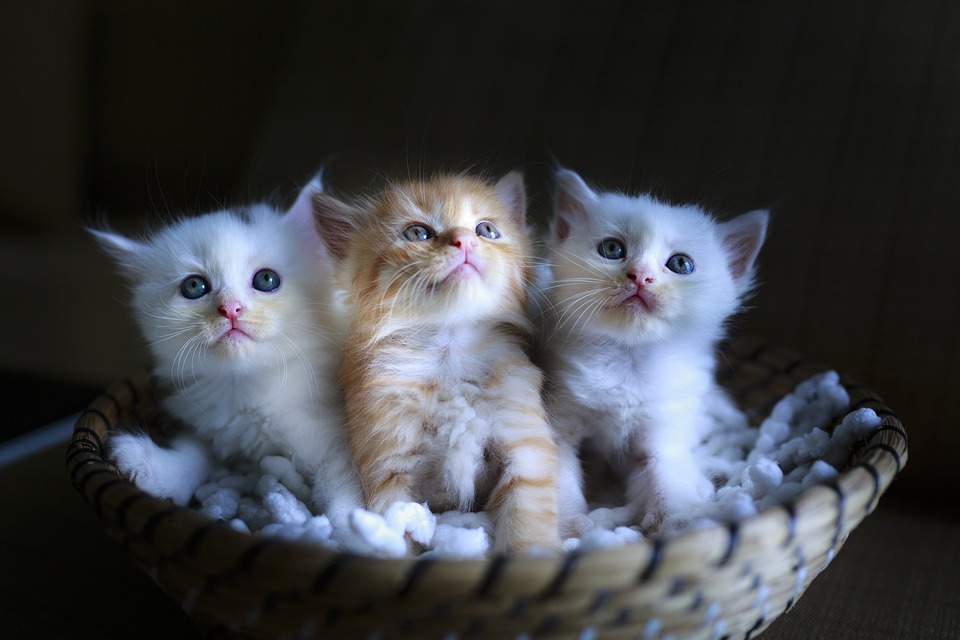